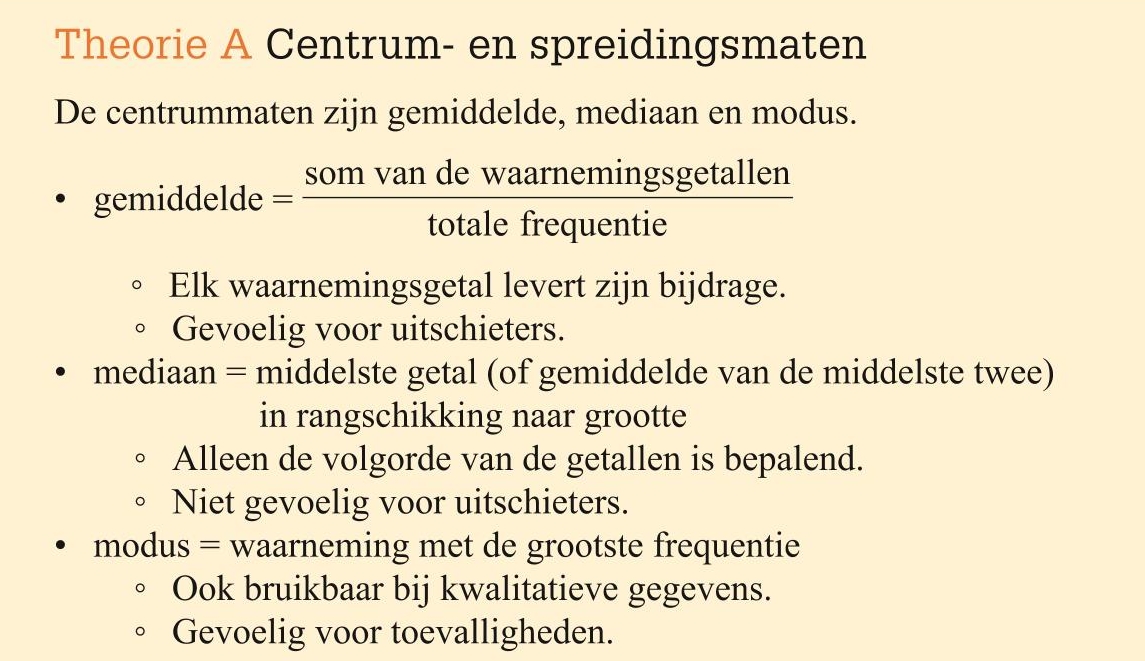 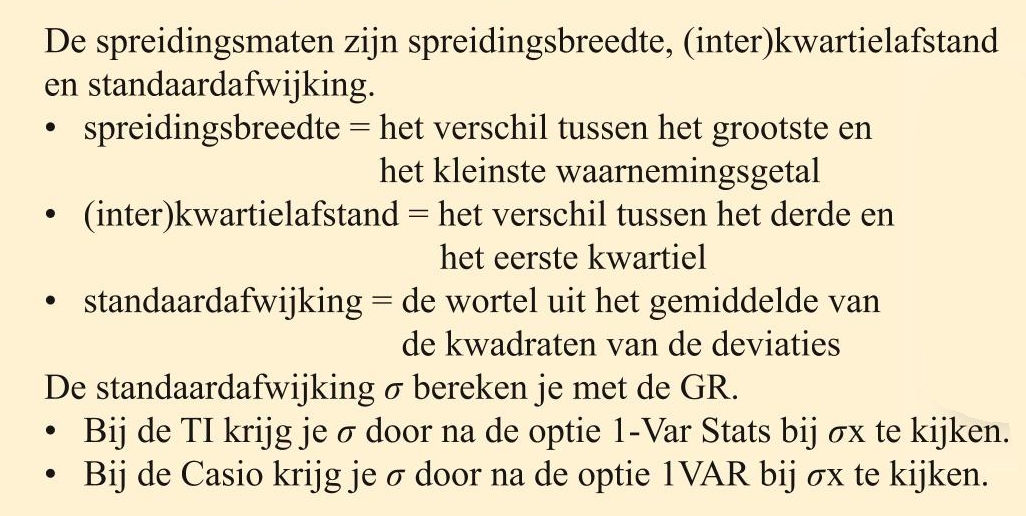 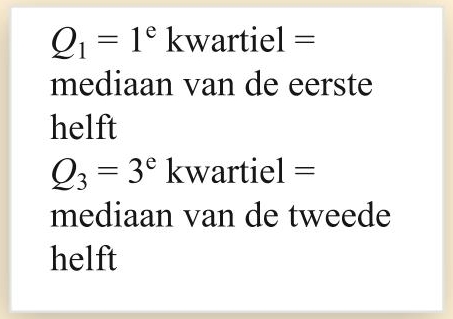 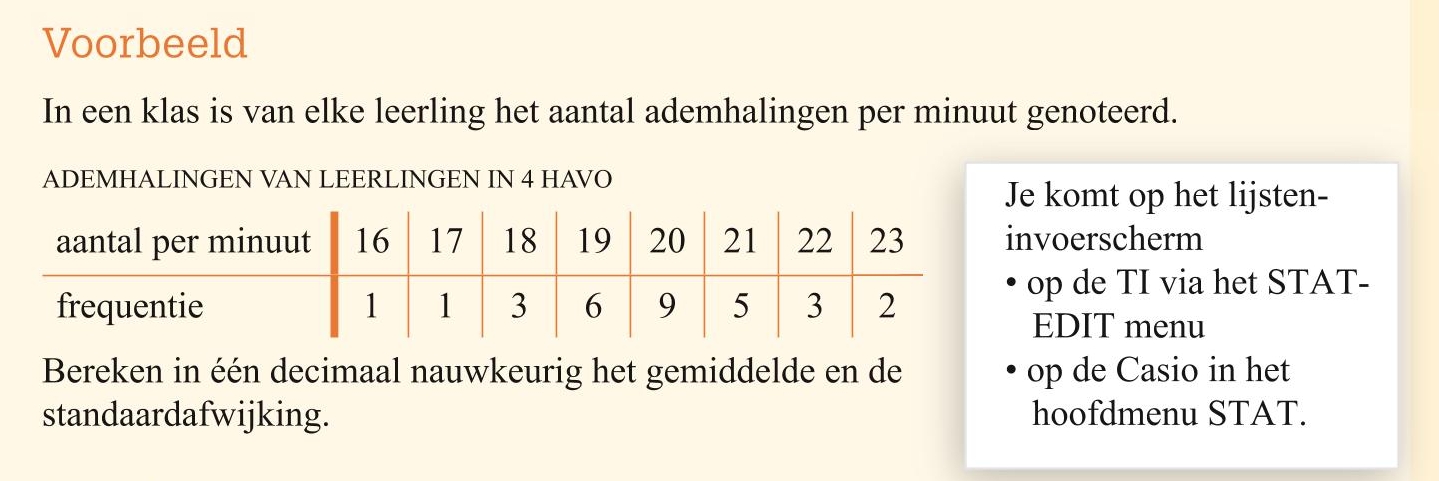 Voer in:
(Stat – Edit)
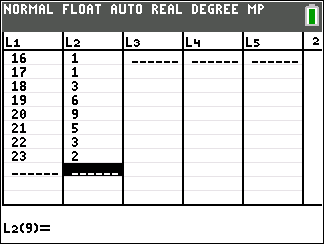 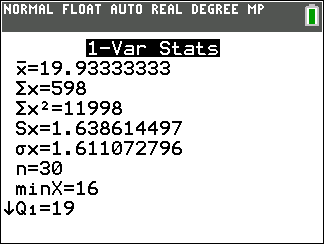 (waarnemingsgetallen)
(frequentie)
Stat-Calc-1-Var Stats
geeft
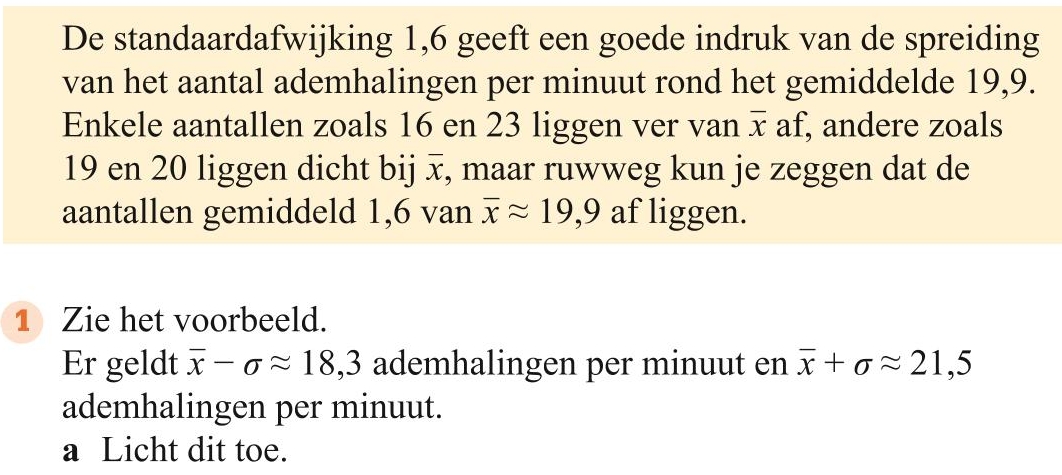 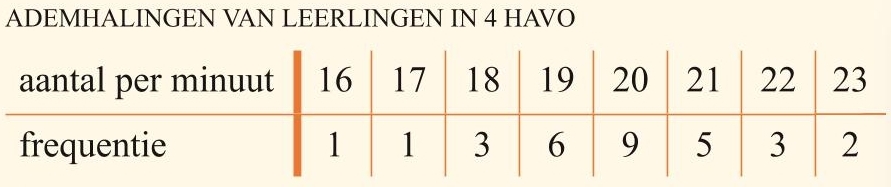 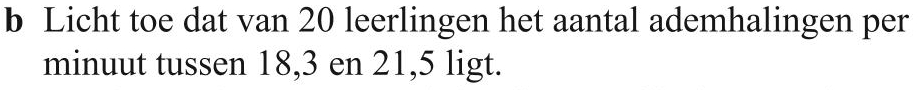 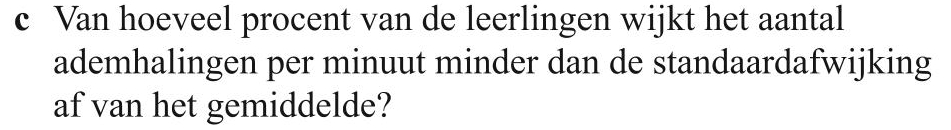 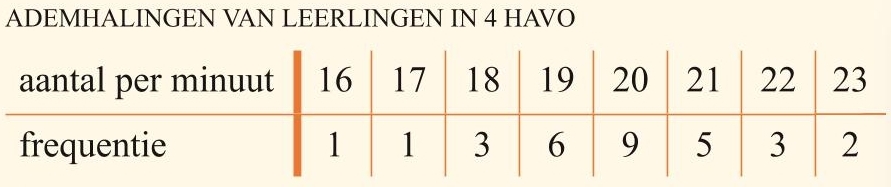 dus
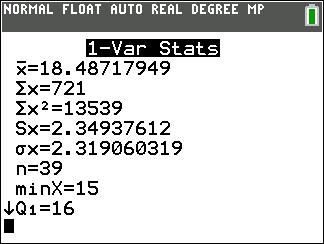 Opgave 5
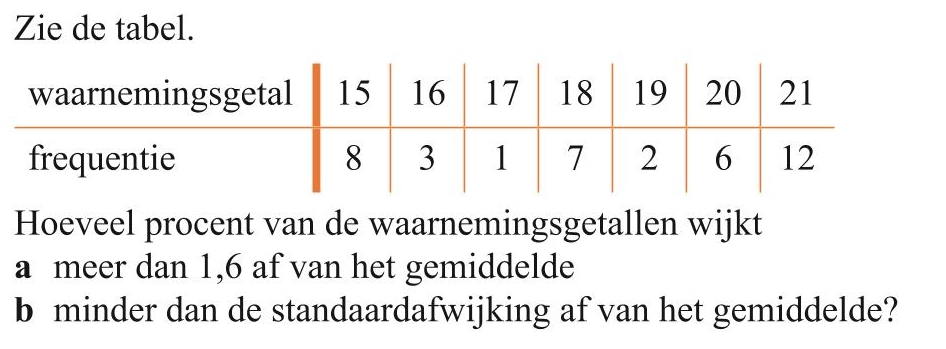 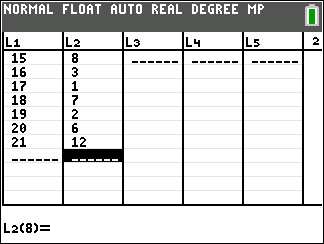 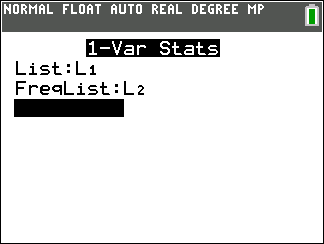 a)
Voer in:
b)
1-var-stats geeft:
aantal
totaal
aantal
dus
dus
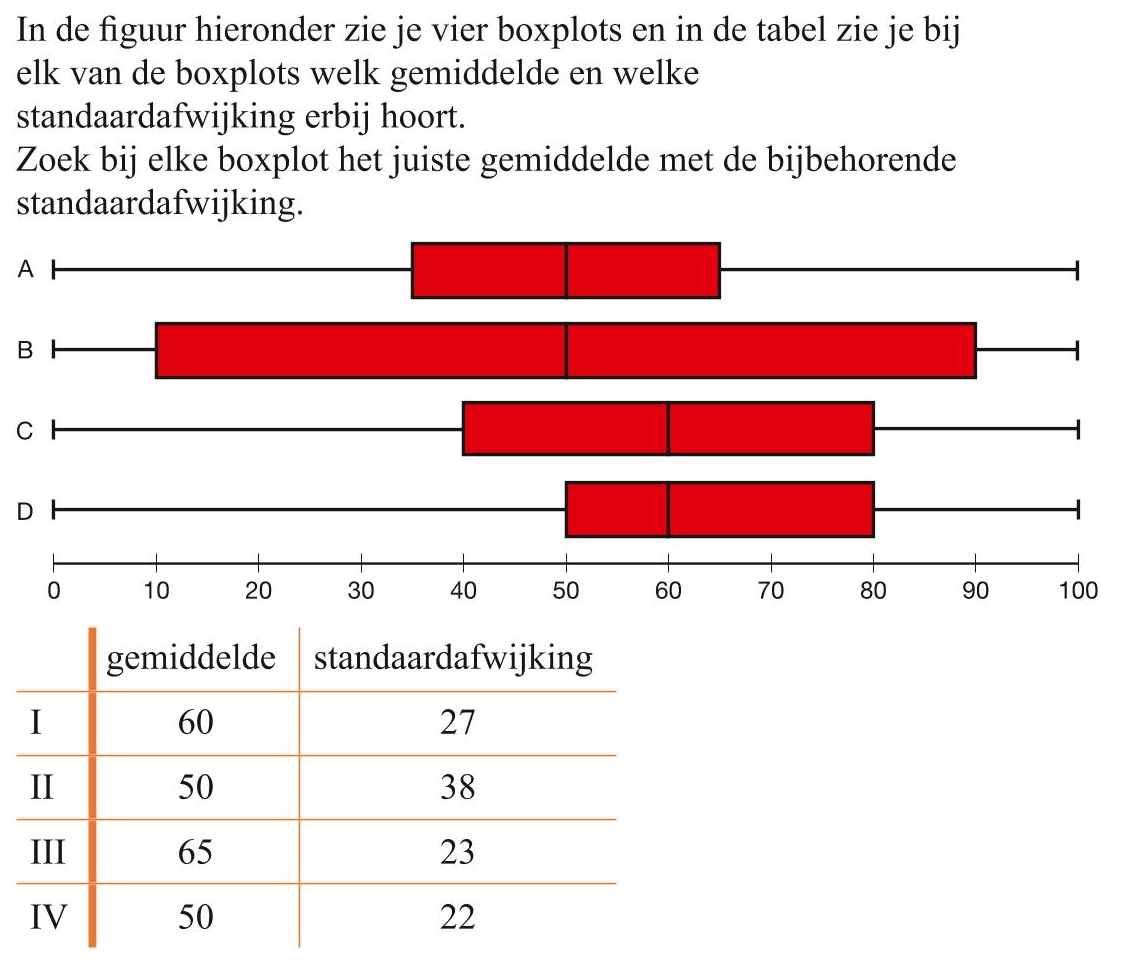 Opgave 6
C
(kwartielafstand groter dan D)
B
(symmetrie rond 50)
D
(kwartielafstand kleiner dan C)
(spreiding kleiner)
A
(symmetrie rond 50)
Opgave 7
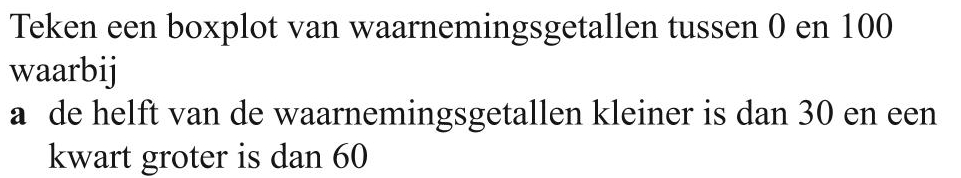 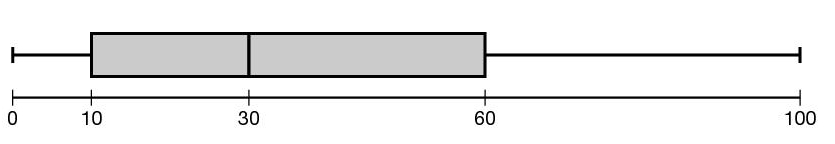 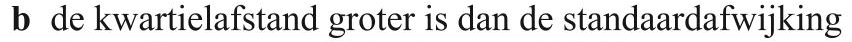 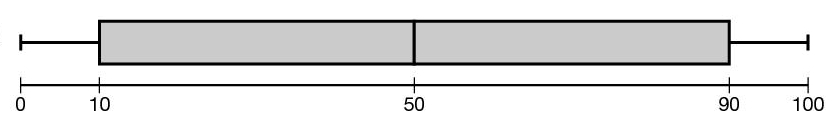 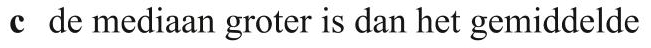 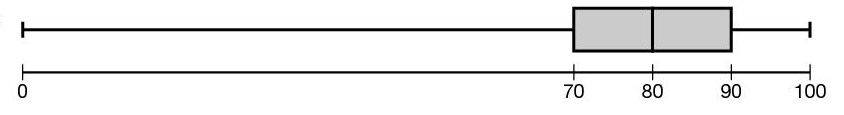 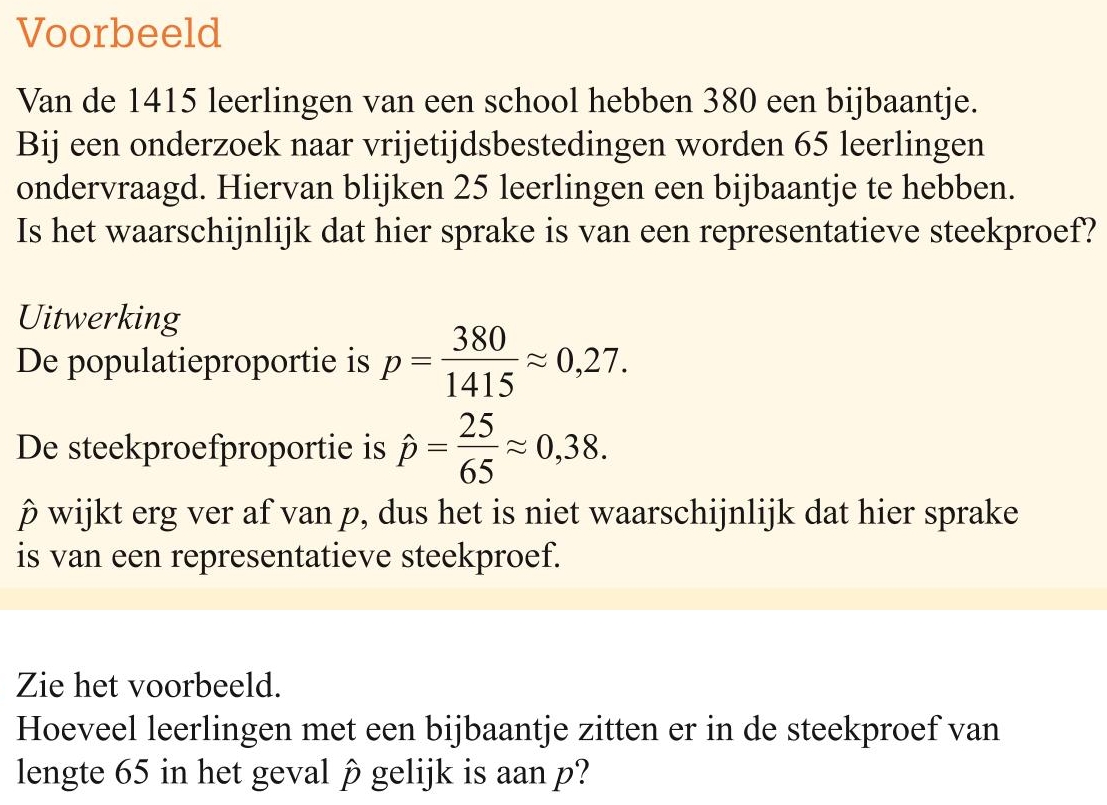 geeft